Il modello di Weber
Il ragionamento successivo vuole rendere il modello più realistico e passare:
	 da    punto di ottimo  a	      un’area soddisfacente

Come? Introducendo due nuovi strumenti
Isotime: Curve di uguale costo di trasporto da un punto
Isodapane : Curve di uguale costo TOTALE di trasporto (si considerano più punti)
Nel disegno a seguire la linea rossa indica l’isodapana le altre le isotime
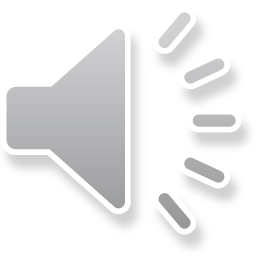